Execução Fiscal AdministrativaPL n. 4.257, de 2019
Adriano Antônio Gomes Dutra
Antecedentes
A Execução Fiscal como mecanismo de cobrança de créditos inscritos em DA:

A Lei de Execuções Fiscais foi pensada como espécie de privilégio ao crédito público – forma mais célere e expedita de recuperação de créditos (essa a justificativa na Exposição de Motivos do PL que resultou na Lei n. 6.830/80).

chegou a ser assim qualificada pela Jurisprudência do STF (ex: as várias decisões que compunham o discurso de ilegitimidade das chamadas Sanções Políticas).
A notória Crise da Execução Fiscal
Justiça em Números – cerca de 1/3 dos processos tramitando no Poder Judiciário, com taxa de congestionamento de 89% (analogia com a caixa d’água).

baixíssimos índices de recuperação (0,5 a 3%), até por conta do crescente estoque de créditos objeto de execução fiscal – ineficiência que se retroalimenta:
 
RE n. 591.033 (Min. Ellen Gracie): Como não há resultados, não se alocam recursos para essas iniciativas; como não há recursos novos, continua-se trabalhando da mesma forma e os resultados são pífios. Mas não necessariamente precisa ser assim. 

preocupação com o funcionamento do Poder Judiciário e recomendação do CNJ para utilização de outros métodos de cobrança dos créditos.
Métodos alternativos/extrajudiciais de cobrança dos créditos(em conjunto ou em substituição à EF)
a legitimação do Protesto de CDA: da modificação legislativa em 2012 ao reconhecimento pelo STF da constitucionalidade da medida (ADI n. 5.135) – recente fixação de teses também pelo STJ (Tema n. 777).

melhores índices de recuperação, mas sem resolução da Crise da Execução Fiscal - os créditos levados à execução continuam a enfrentar os mesmos problemas.

mantida, portanto, a preocupação com o congestionamento do Poder Judiciário.
Atual valoração da EF em relação às possibilidades de cobrança dos créditos:
o jogo de “empurra” e a necessária mudança cultural: agilidade no ajuizamento e na condução do processo de EF X inteligência na decisão sobre o que se deve levar à cobrança por meio da EF (tratamento de informações sobre contribuintes/créditos tributários).

CPC-15, ônus sucumbenciais e matérias selecionadas para apreciação dos Tribunais Superiores – como lidar com essas EF’s?

2018 – as consequências da recente decisão STJ no RE n. 1.340.553-RS: o ajuizamento* da EF gera consequências em termos de fluxo de prazos prescricionais (prescrição intercorrente automática) – certamente provocará a redução do estoque. Mas e a taxa de congestionamento?
O que nos exige essa nova visão sobre a Execução Fiscal?
mudança de postura – ajuizamento seletivo (já previsto no âmbito da PGFN) e averbação pré-executória (as várias ADI’s no STF – alegações de inconstitucionalidade/manifestação da PGR – recente inclusão/retirada de pauta) – caminhamos rumo à Execução Administrativa (PL n. 5.080/09 e agora PL n. 4.257/19)?

caráter subsidiário da EF, que deve ficar restrita a casos especiais (exceção e não regra) – incremento dos meios alternativos (o limite das assim chamadas Sanções Políticas)

tratamento necessário de dados sobre as EF’s existentes em relação ao universo de contribuintes (dados relevantes: citação e penhora de bens, especialmente) – compilação dos dados para consulta e decisão sobre a conveniência de ajuizamento de novas EF’s.

monitoramento de prazo prescricional (?)

Núcleos de Inteligência Fiscal/Patrimonial – somente deveriam ser levadas ao Poder Judiciário EF’s com possibilidade de sucesso na constrição e em eventual discussão sobre a legitimidade do crédito (ATENÇÃO).
O PL N. 4.257/19
Execução Extrajudicial da DA – na forma dos arts. 31 a 38 do Decreto-lei n. 70 de 1966 (execução de créditos com garantia hipotecária).
mecanismo de execução extrajudicial reconhecido como legítimo pelo STF (vide RE n. 223.075-1):
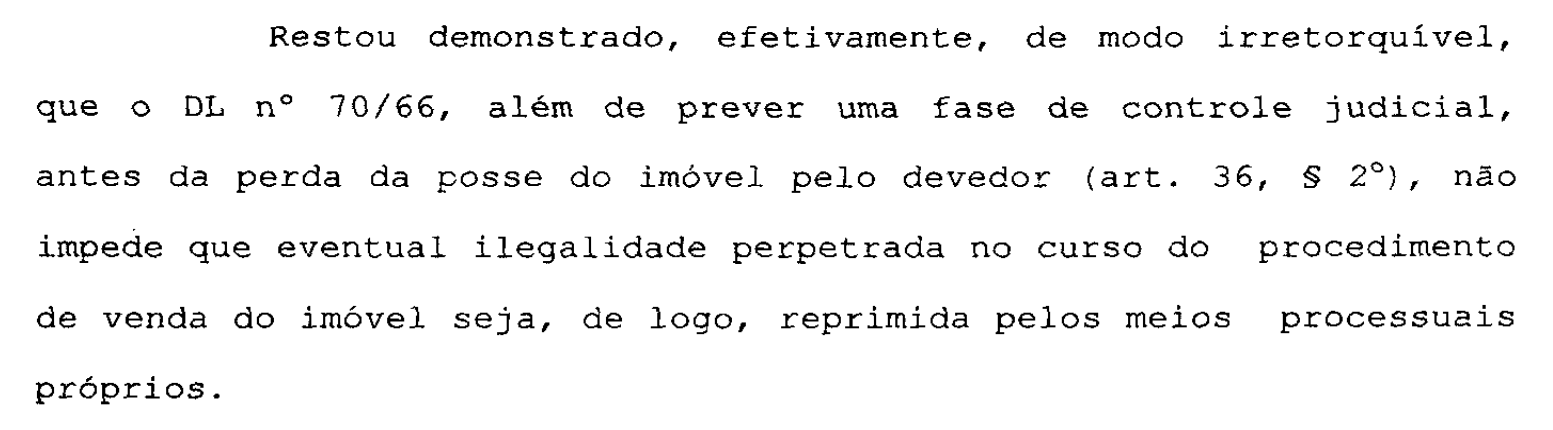 O PL N. 4.257/19
Aplicação restrita – créditos tributários relativos a Contribuição de Melhoria, IPTU, IPVA, ITR e Taxas devidas em razão da propriedade, usufruto ou posse de bem imóvel – o porquê da restrição (?) – Justificativa: suposta desnecessidade de proteção judicial para proteger direitos do cidadão.
Notificação do Devedor, na forma da citação prevista no CPC ou pelo Cartório de Títulos e Documentos, para: a) pagar; b) uma vez não efetuado o pagamento nova notificação, para, eventualmente, questionar a penhora ou avaliação (ambas feitas administrativamente) ou o crédito tributário, via embargos (procedimento judicial).
alienação realizada também extrajudicialmente, por agente fiduciário ou por órgão da AP com competência para execução de atividades imobiliárias.
regras de prescrição (art. 41- F, § 2º, art. 41-R e 41-S) – por meio de LO?
desistência de execuções fiscais já em tramitação para adoção da execução fiscal administrativa (a experiência de MG no que tange à desjudicialização).
PL N. 4.257/19 X PL 5.080/09
o atual e recente projeto é mais tímido no que tange ao âmbito de aplicação, mas mais agressivo, já que os atos de alienação seriam feitos extrajudicialmente.

o PL n. 5.080 previa, na verdade, atos de constrição preparatória e provisória a cargo da Fazenda Pública – execução fiscal a ser ajuizada apenas nos casos de haver constrição prévia (suspensão do ajuizamento – prescrição, semelhante à intercorrente) – muito semelhante à averbação pré-executória.

postura condizente com a orientação do STJ em relação à prescrição intercorrente

atos de alienação a cargo do Poder Judiciário

aplicação geral a créditos inscritos em DA
Reflexões
até que ponto o Poder Judiciário está disposto a abrir mão de sua “prerrogativa” como detentor da exclusividade dos atos de constrição – paralelo com a recente questão do sigilo fiscal/antigo COAF.

a quem interessa uma execução fiscal ineficiente?

a importância da decisão do STF no que tange à averbação pré-executória – as teses lá debatidas (exigência de LC, sanções políticas e reserva de Jurisdição)

a intensificação do uso das assim chamadas Sanções Políticas

utilização dos métodos adequados de solução de litígios – a recente regulamentação da transação (art. 171 do CTN) no âmbito federal (MP 899)